fFEX / status
Slides by Adrian / Julian / Ulifor Mainz fFEXers
1
Uli Schäfer
Introduction
fFEX new addition to L0Calo (eFEX, gFEX, jFEX) trigger system for fwd. jets/EM objects
EM trigger (η|>2.5): interesting for fwd. electrons (e.g. sin2θW)
Jet trigger (|η|>3.2): interesting e.g. for VBF processes
Advantage: finer granularity than jFEX (full detector granularity)
fFEX crucial addition to L0Calo for precision measurements utilizing fwd. objects
2
EM trigger studies
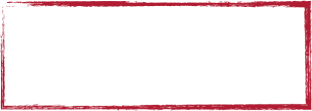 fex EM Legacy-like
Full fwd. region
25 GeV trigger
MC based on Run 2 pileup
ffex EM SLW
ffex EM SS
ffex EM MV
Link for more details
Loose LH ID
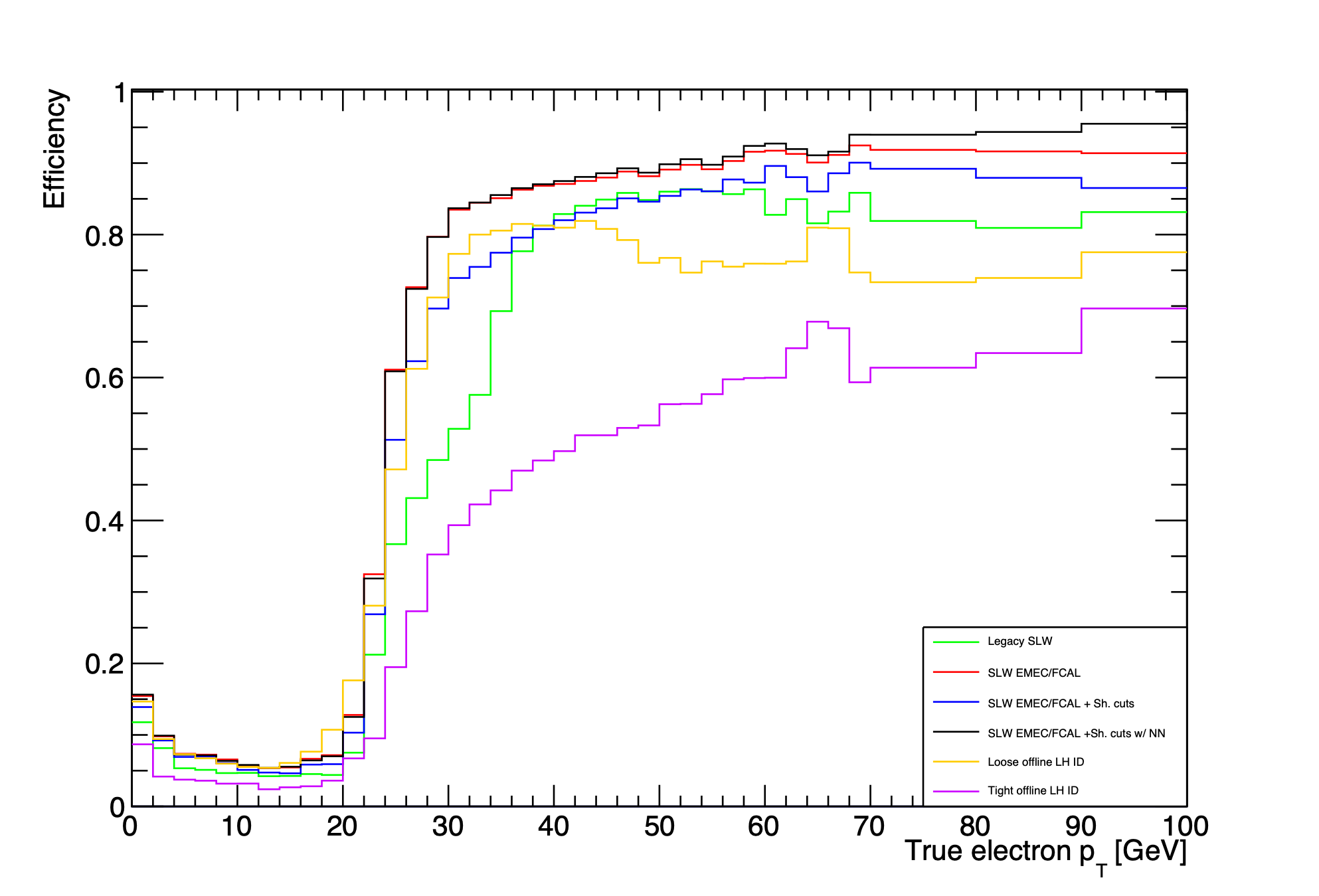 Tight LH ID
‘trigger energy scale’ shifted to roughly match ‘offline energy scale’
3
Baseline algorithms
Sliding window algorithms refined wrt Phase-1 modules
Basic processing unit: 
FPGA covering a quadrant in phi (core)
Requiring core data and environment
Environment provided by upstream duplication
From one neighbouring octant in phi each side
100% duplication of all data to separate data on fibres by octant
4
Uli Schäfer
Jets at phase 1  phase 2
Sliding window algorithm basically at 0.1 x 0.1 (eta, phi)
Regular towards small eta
Irregular in forward region (cell geometry)
Find local maximum in a sliding window
Sum up energies in a given environment jet
|η| = 2.5      3.1 / 3.2               4.9
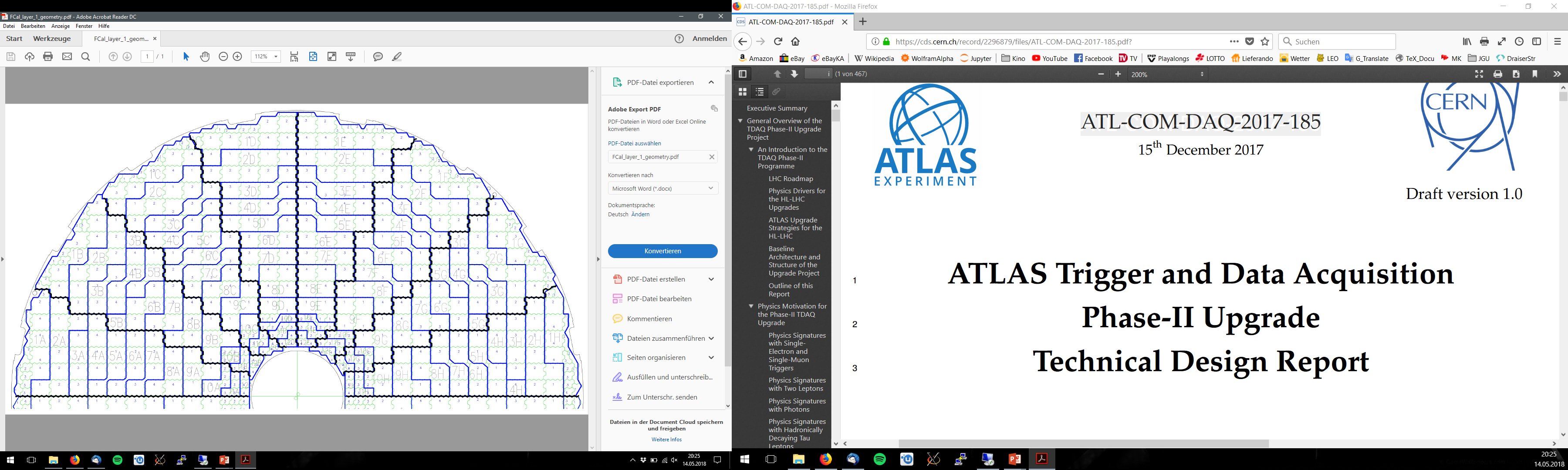 Super Cell
3.2
1.6
3.3
jFEXforwardmodule
4.1
5
Uli Schäfer
Jets at phase 1  phase 2
Sliding window algorithm basically at 0.1 x 0.1 (eta, phi)
Regular towards small eta
Irregular in forward region (cell geometry)
Find local maximum in a sliding window
Sum up energies in a given environment jet
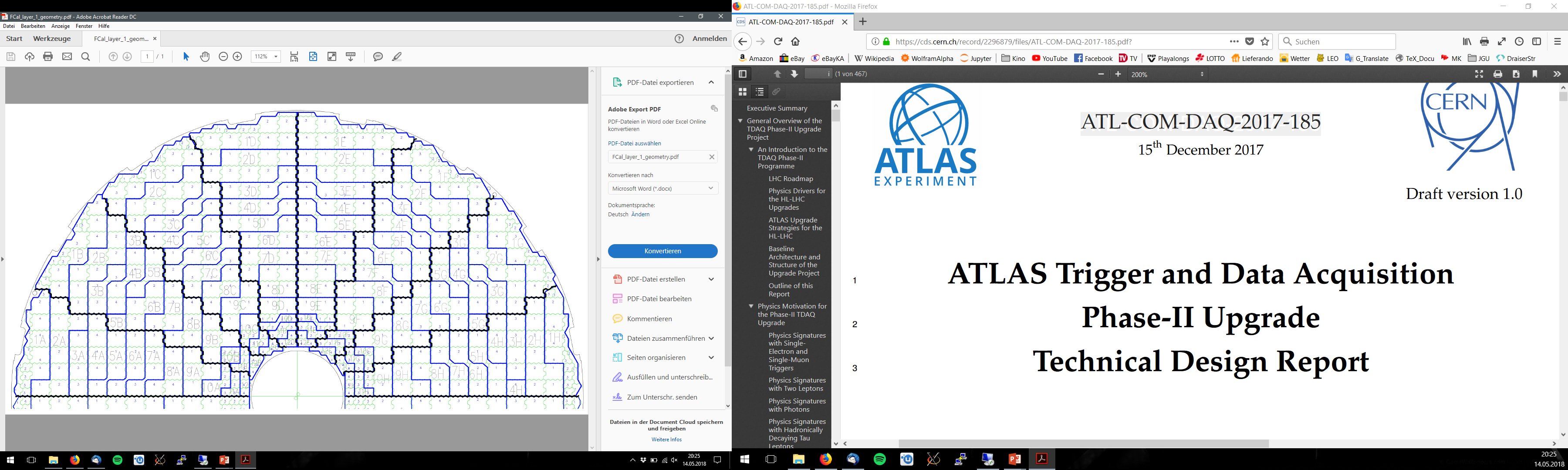 Readout Cell
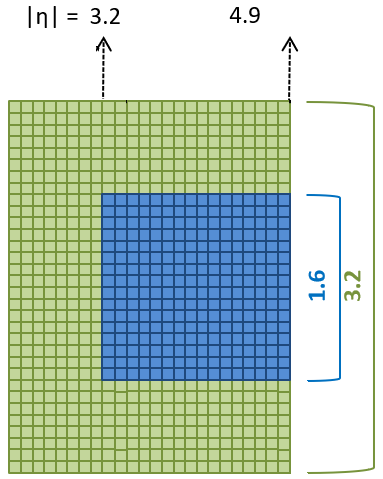 fFEX true cell positions to be used in f/w
6
Uli Schäfer
Mapping data onto fibres
Assuming 25Gb/s opto fibre links
Cell level information for core data, some pre-summing for eta environment only
100% duplication (basically half a detector side worth of data into each FPGA)
Initial estimate at ~65 fibres per FPGA (ie. quadrant) 
More recent estimates ~80  96 abs max.
Mapping exercises ongoing
Data bits per cell (encoding, see below)
Payload vs. bitrate (protocol)
End-to end synchronized to LHC clock !
Interlaken
Hermes
…  Go for common protocol with LAr/Global interface if possible
7
Uli Schäfer
fFEX Module
ATCA module derived from Phase-1 modules (jFEX, L1Topo)
Four modules total
Two FPGAs per module (baseline XCVU13P)
Large numbers of high speed links per FPGA large number of (Firefly) opto devices (12-way)
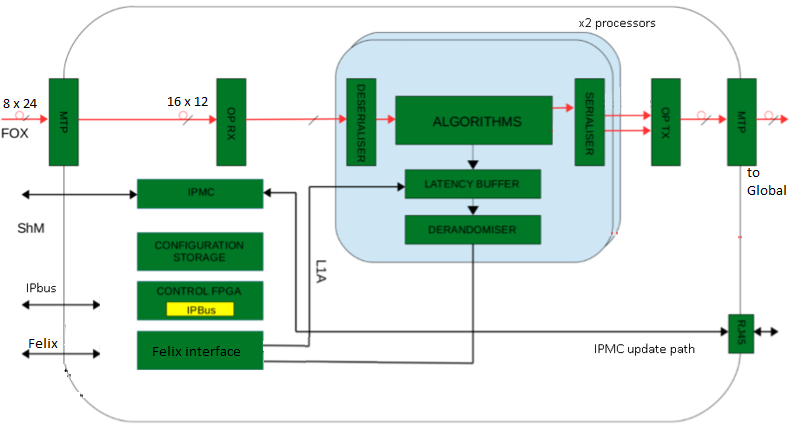 8
Uli Schäfer
Equivalent to half a jFEX, with higher speed links…   … as explored on U. Mainz L1Global/fFEX technology demonstrator
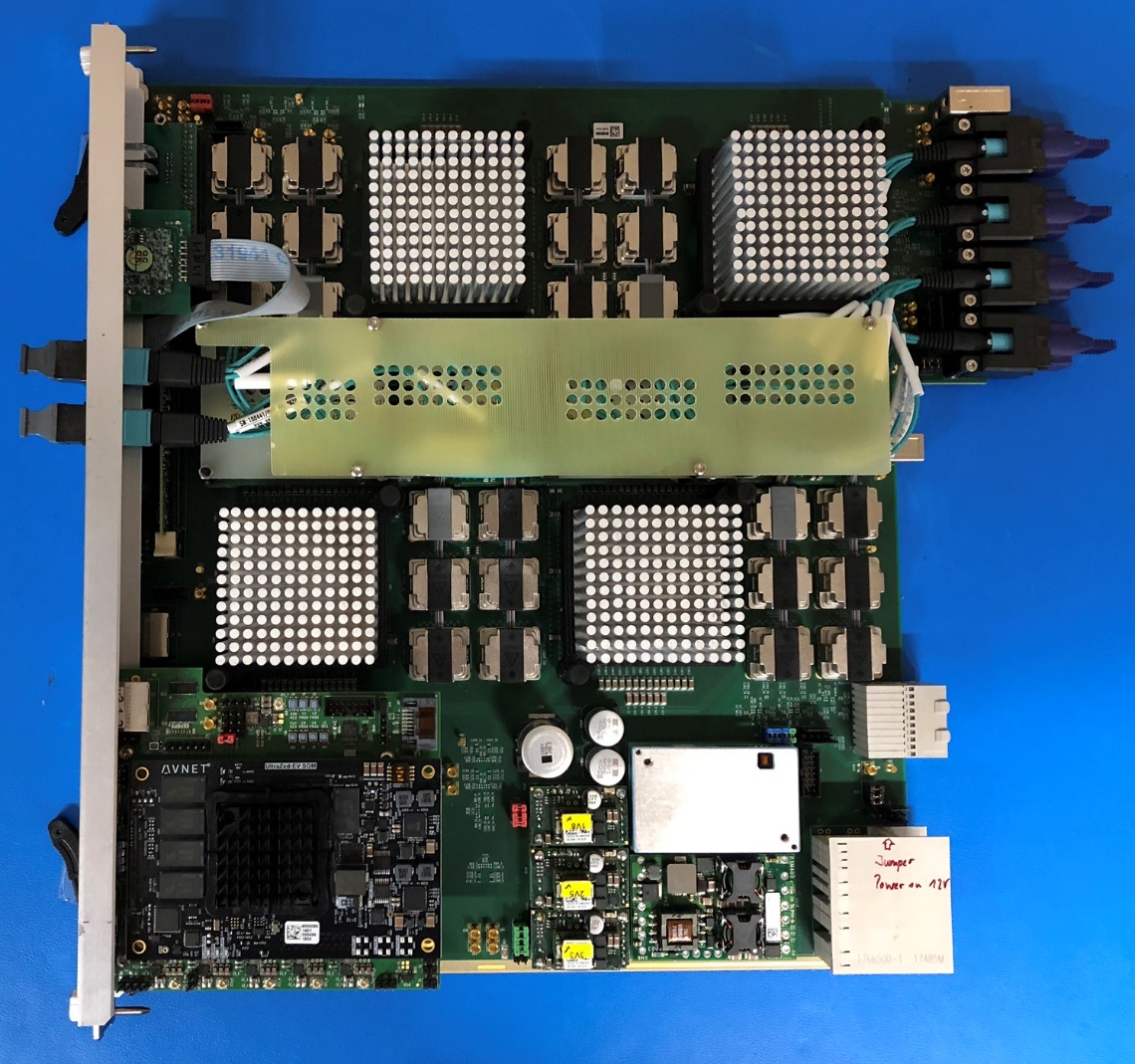 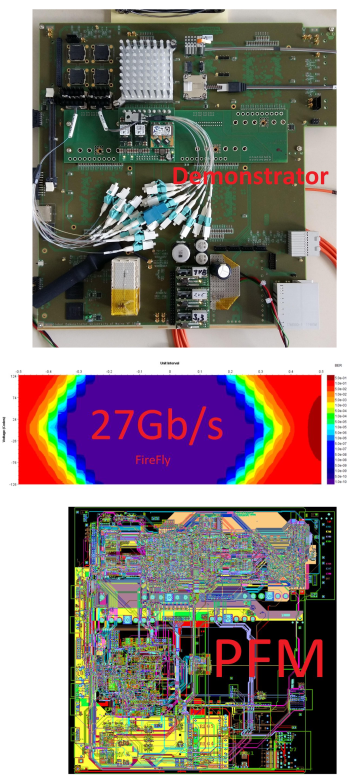 +
jFEX
9
Uli Schäfer
Equivalent to half a jFEX, with higher speed links…   … as explored on U. Mainz L1Global/fFEX technology demonstrator
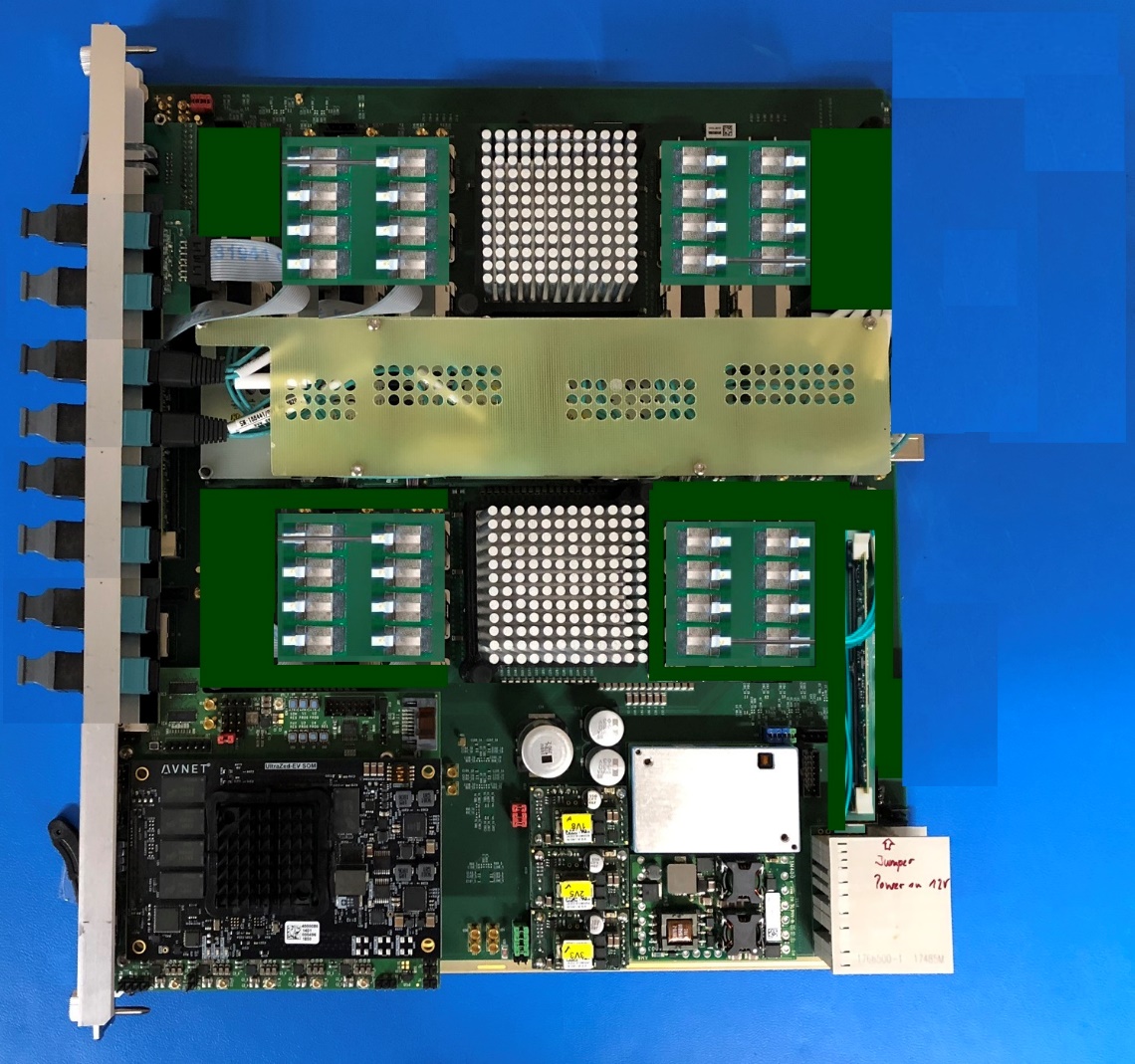 10
Uli Schäfer
Status and work in progress
Work on 
Module design
block diagram level
some detailed design: jFEX/L1Topo building blocks
Documentation 
Interfaces !!!!
Iterate on LAr/fFEX mapping
Aim at participation in link/protocol test activities
Data encoding : 11-bit, multi-linear (see below)
11
Uli Schäfer
fFEX encoding
Information of cell ET transmitted between LAr →fFEX
Multilinear encoding scheme
Independent for each detector region (EMEC, HEC, FCal)
Separating between some layers also considered
Cover a large energy range (maximum ~500 GeV)
Include negative energy values 
Level of PU noise used to estimate the minimum energy
Minimum granularity comparable to the electronics noise
Energy range size of other linear regions proportional to the minimum
Optimisation of the scheme ongoing
Figure of merit used is the ratio between the stochastic error after/before encoding 
Number of linear regions and their size are the variables to optimise
12
fFEX encoding example: EMEC 1 scheme (6 linear regions)
Simplifications and optimisation of the encoding scheme ongoing
13
Backup
14
Uli Schäfer
Optimising the encoding scheme
The figure of merit used is the ratio between the stochastic error (sampling term) after/before encoding
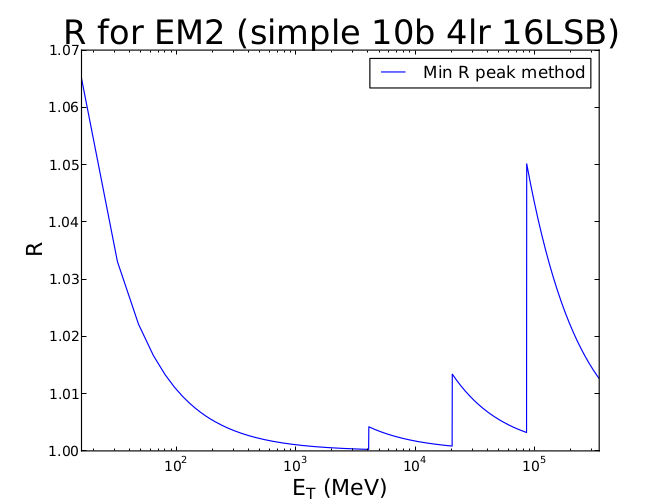 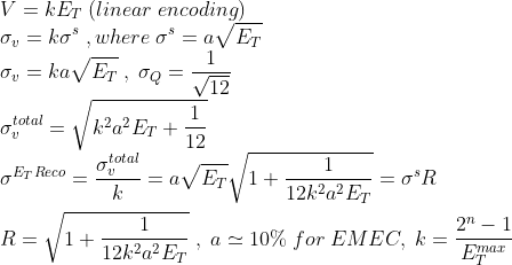 a ~ 0.1 for EMEC
      0.7 for HEC
      0.3 for FCal 1
      1 for FCal 2 and 3
Scan over many possible schemes
Look for the scheme which minimises R
Previous FEXes encoding studies used R as well
15